АРХЕОЛОШКИ НАОЃАЛИШТА
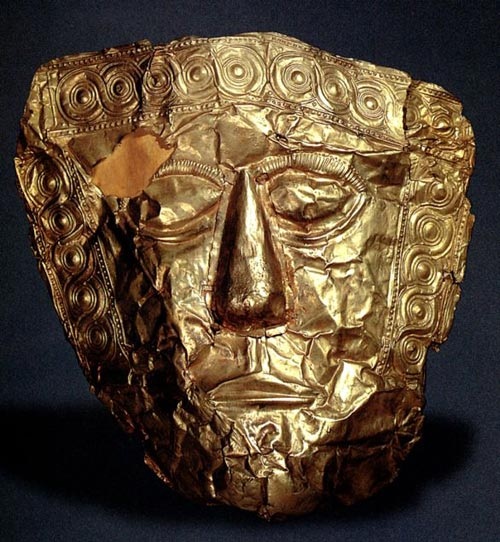 АРХЕОЛОГИЈА
АРХЕОЛОГИЈА Е НАУКА КОЈА СЕ ЗАНИМАВА СО ИСКОПУВАЊЕ И ПРОУЧУВАЊЕ НА ПРЕДМЕТИТЕ НА СТАРИТЕ КУЛТУРИ.
АРХЕОЛОГ Е НАУЧНИК КОЈ 
   ГО ИСТРАЖУВА ЖИВОТОТ
   И ОБЈЕКТИТЕ 
   НА ЛУЃЕТО 
ВО МИНАТОТО.
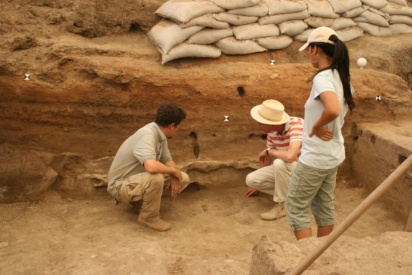 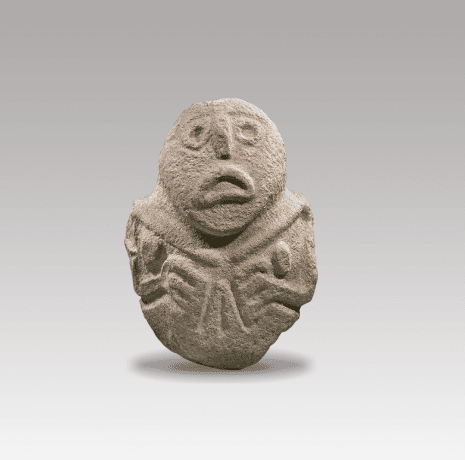 АРХЕОЛОШКИ НАОЃАЛИШТА
НА ТЕРИТОРИЈАТА НА НАШАТА ЗАМЈА СЕ ОТКРИЕНИ СЛЕДНИТЕ 
    НАОЃАЛИШТА:

ПЕЛАГОНИЈА
ТРЕБЕНИШТЕ – ОХРИДСКО
МАЏАРИ – СКОПСКО
ТАРИНЦИ – ШТИПСКО
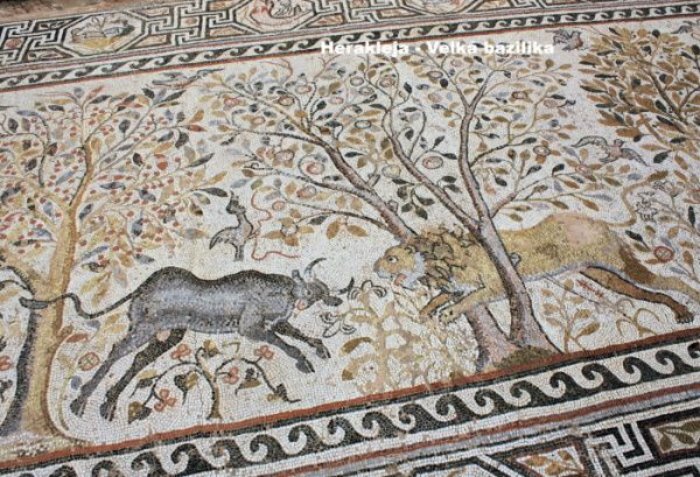 ПРАИСТОРИСКИ ПРЕДМЕТИ
БРОЈНИ ПРАИСТОРИСКИ ПРЕДМЕТИ 
   ОД КЕРАМИКА И АЛАТКИ 
   ОД КАМЕН СЕ НАОЃААТ 
   ВО МУЗЕИТЕ 
    НА МАКЕДОНИЈА.
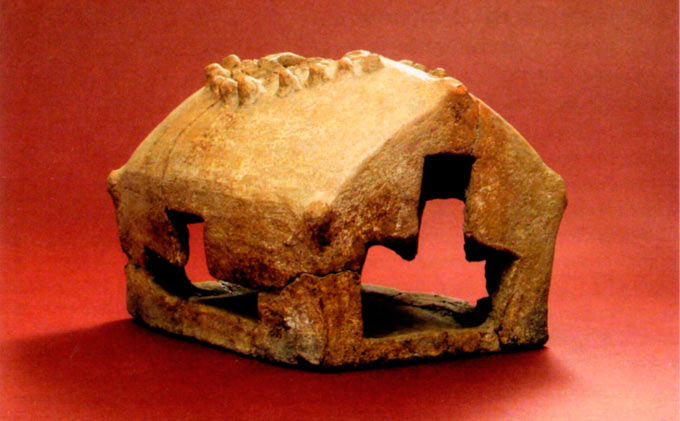 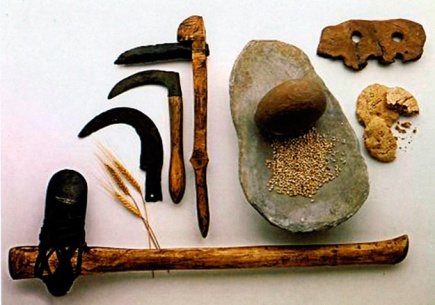 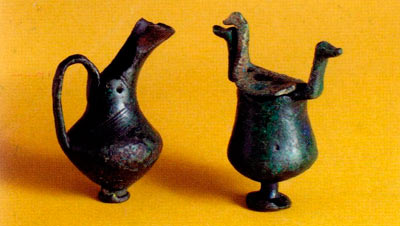 АНТИЧКИ ПЕРИОД
ОД АНТИЧКИОТ ПЕРИОД ЗНАЧАЈНИ ГРАДОВИ, СО МОЗАИЦИ И СКУЛПТУРИ СЕ:
БИТОЛА – ХЕРАКЛЕЈА
СТОБИ – ДЕМИР КАПИЈА
ЛИХНИДОС – ОХРИД
СКУПИ - СКОПЈЕ
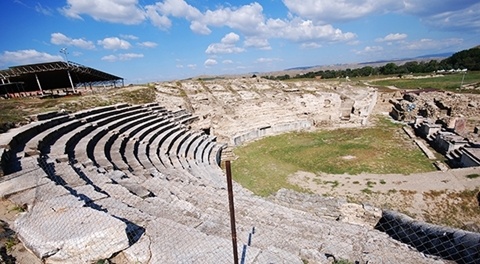 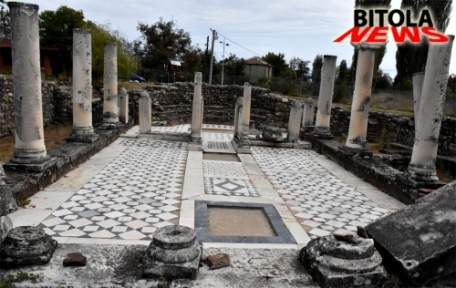 ОПСЕРВАТОРИЈА
НАЈСТАРАТА ОПСЕРВАТОРИЈА 
      НА БАЛКАНОТ 
      СЕ НАОЃА ВО 
       БЛИЗИНА 
       НА КУМАНОВО 
       КОКИНО.
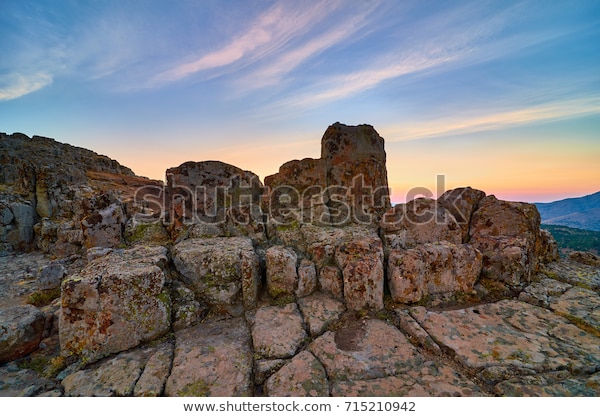 ТВРДИНИ
ДО ДЕНЕШЕН ДЕН СОЧУВАНИ СЕ СЛЕДНИВЕ ТВРДИНИ:
СКОПСКО КАЛЕ
САМУИЛОВАТА ТВРДИНА
МАРКОВИТЕ КУЛИ - ПРИЛЕП
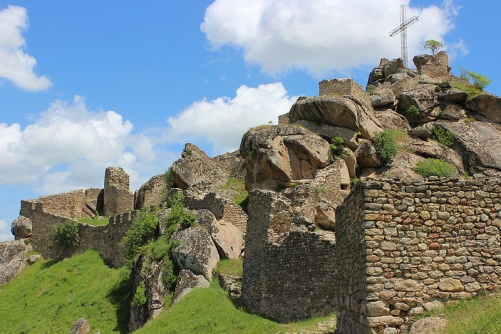 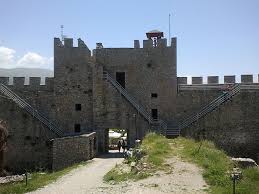 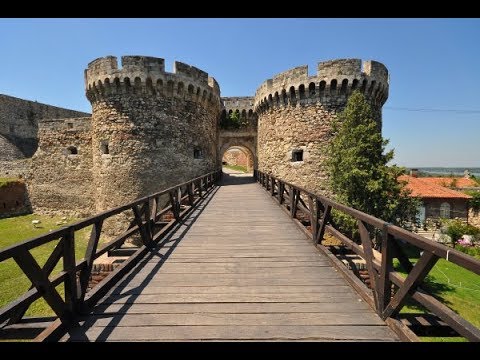 СТАРОГРАДСКА АРХИТЕКТУРА
СТАРОГРАДСКА АРХИТЕКТУРА ИМАМЕ ВО:
ОХРИД
КРУШЕВО
СТАРАТА СКОПСКА ЧАРШИЈА
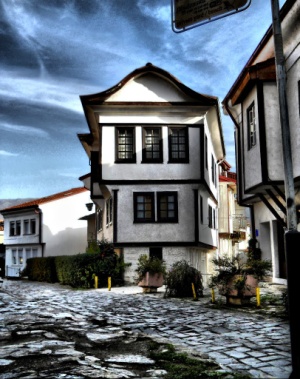 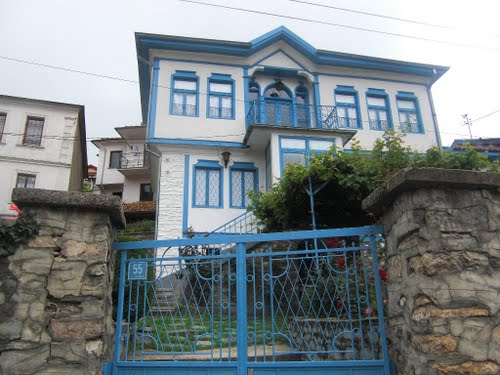 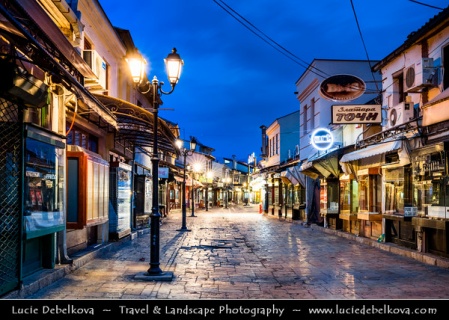